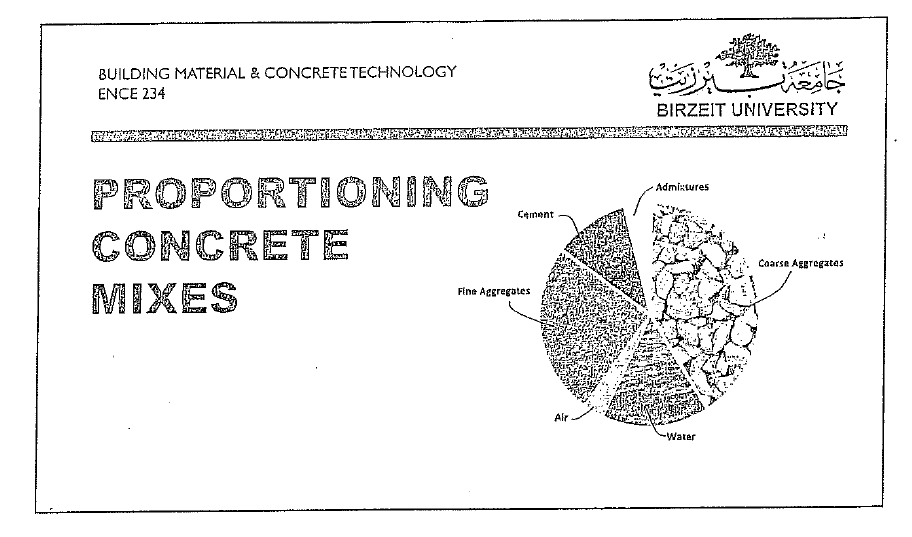 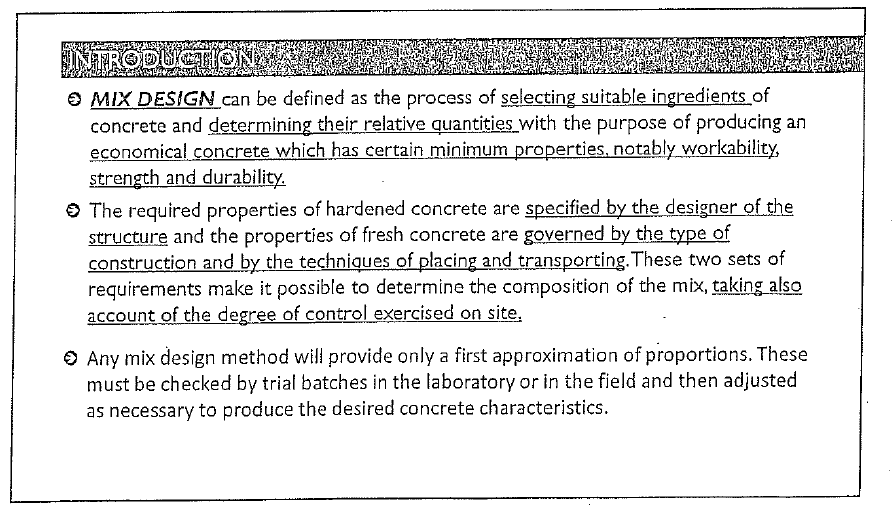 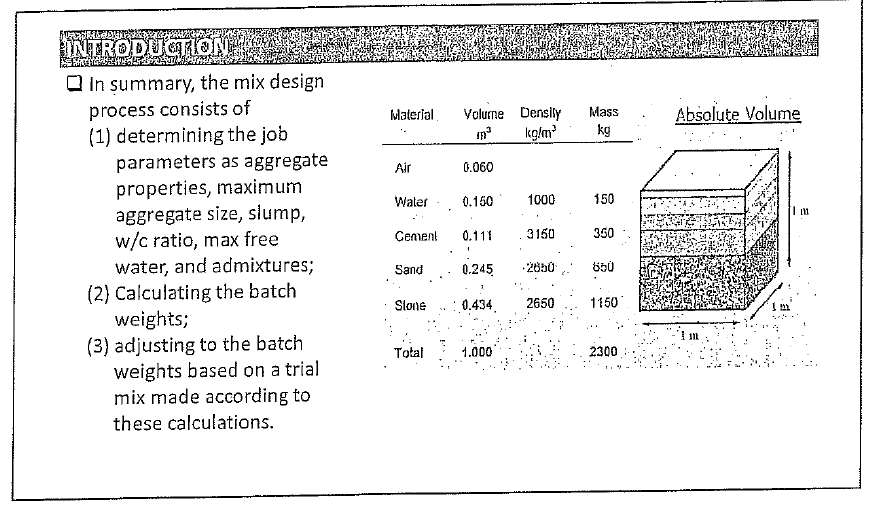 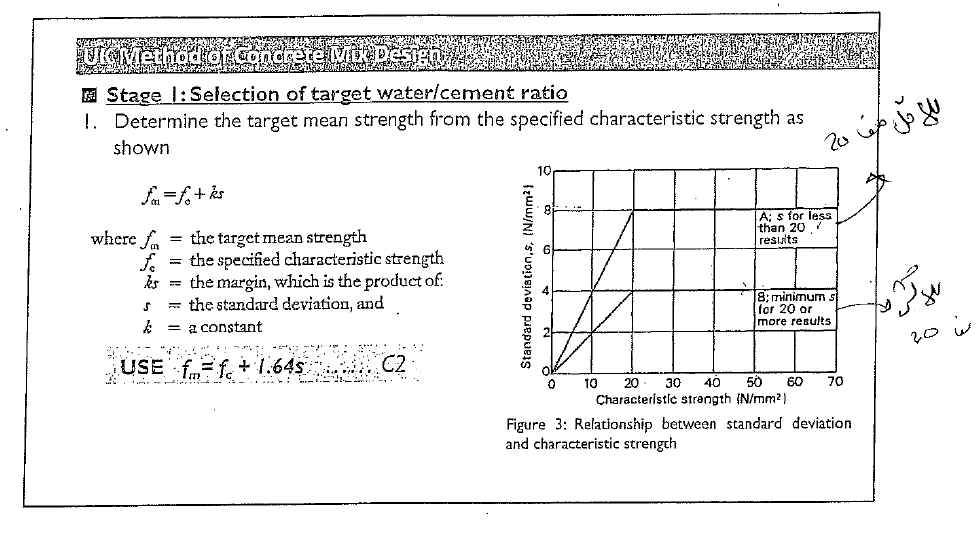 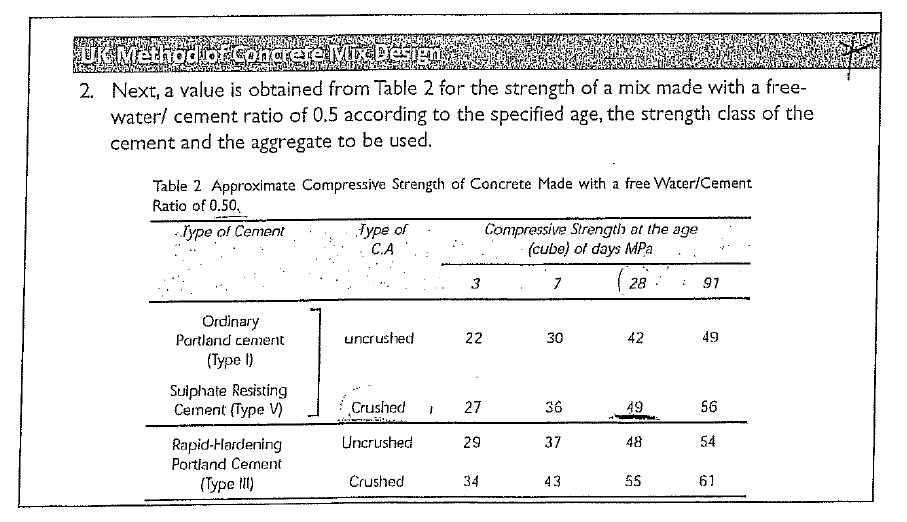 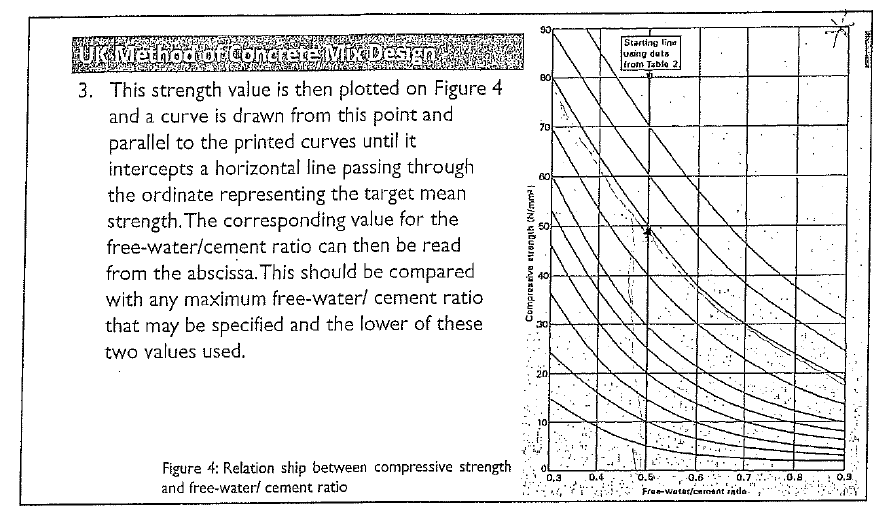 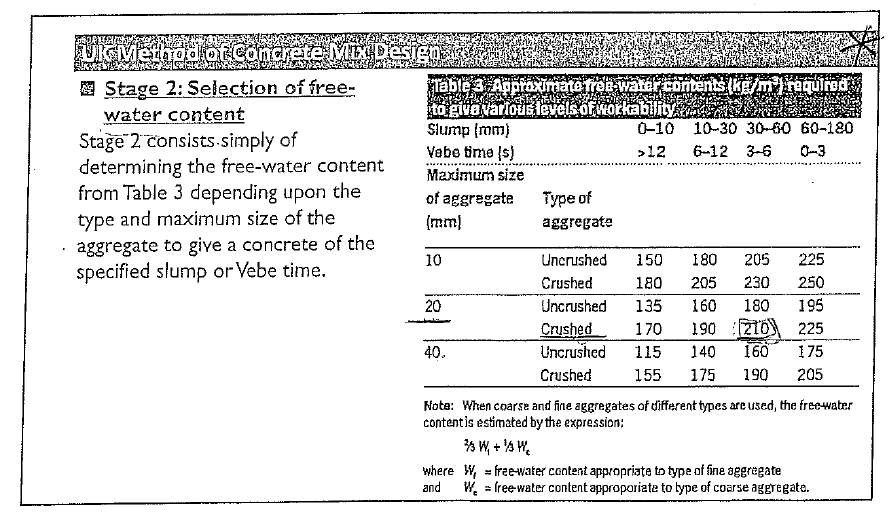 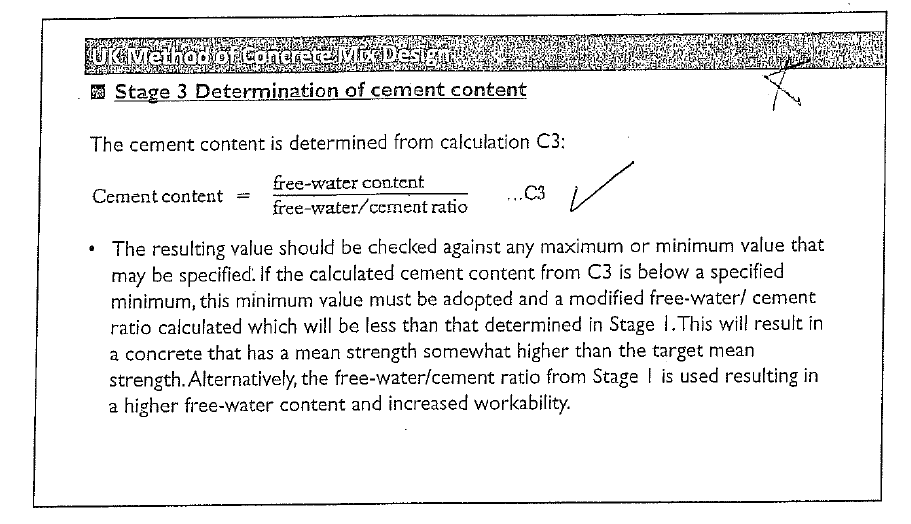 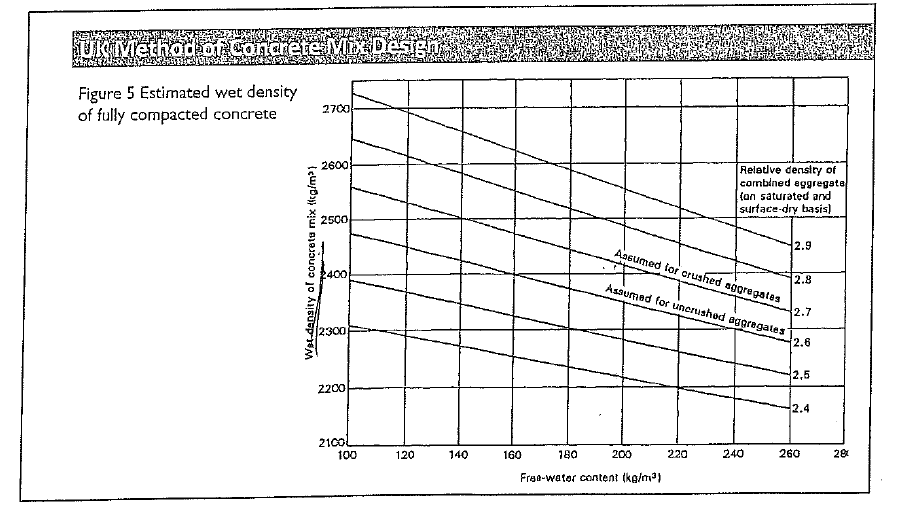 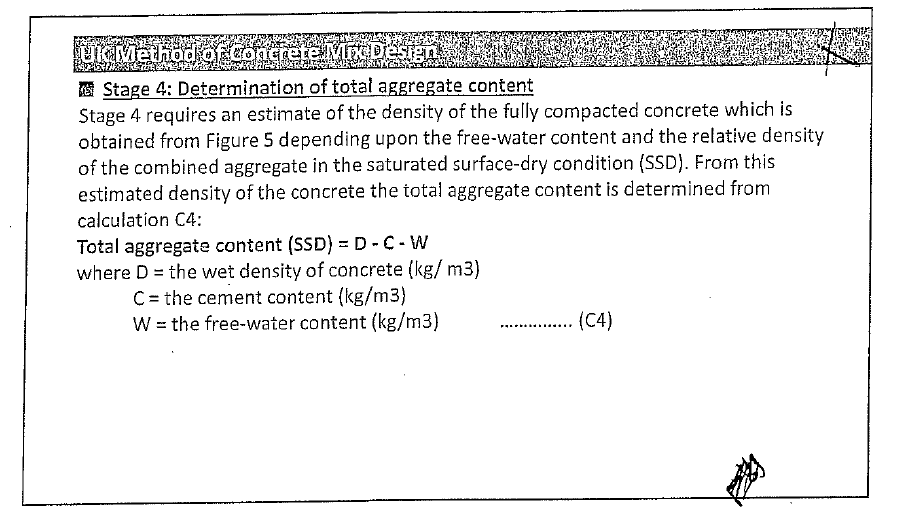 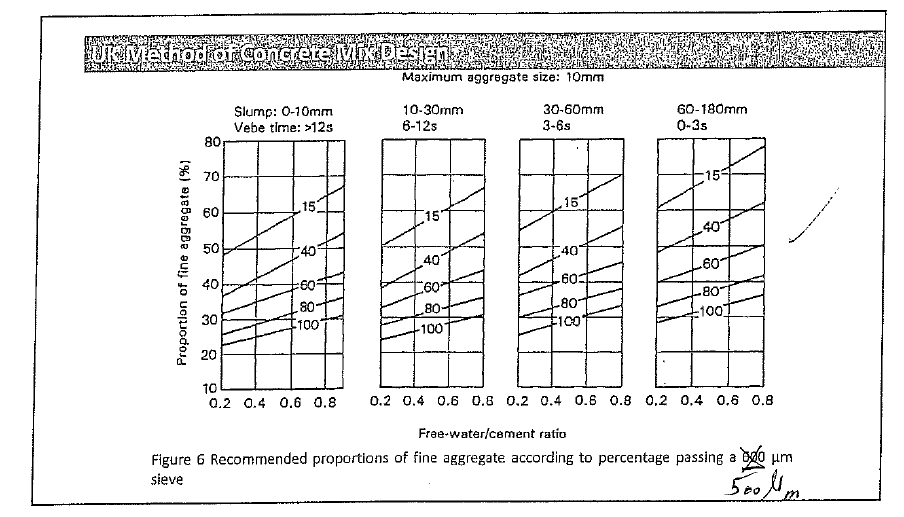 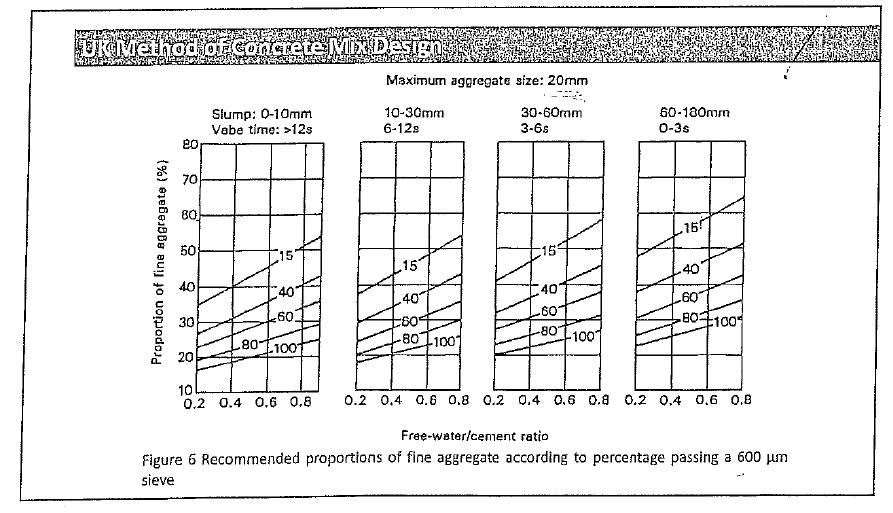 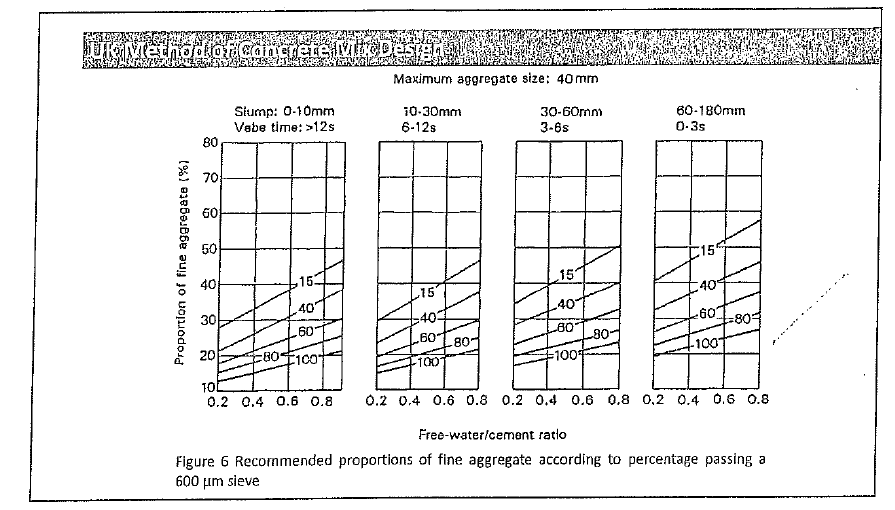 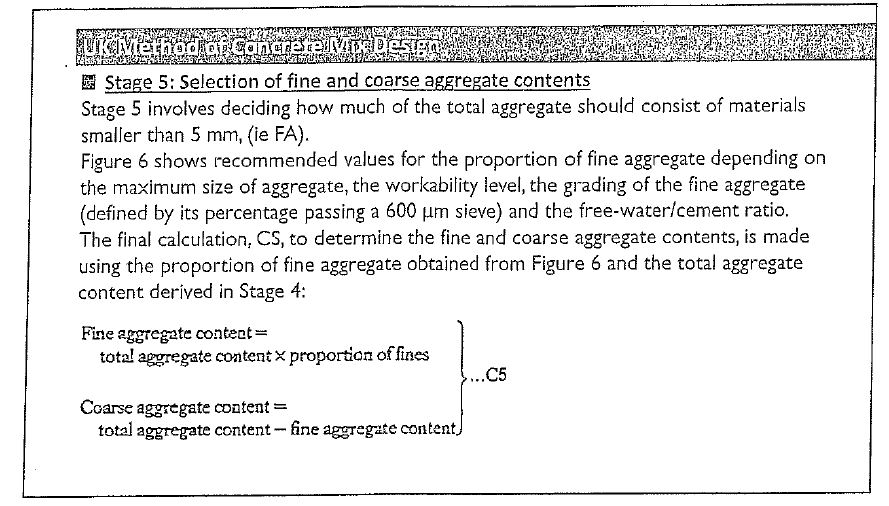 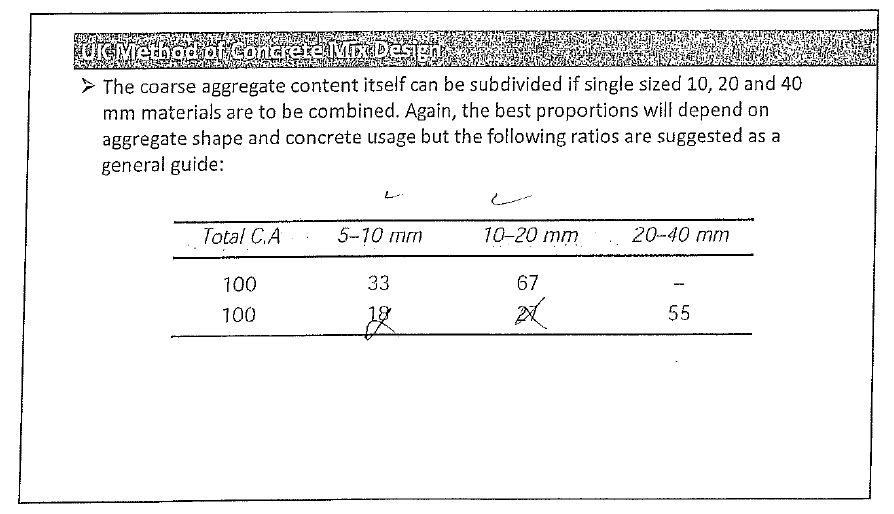 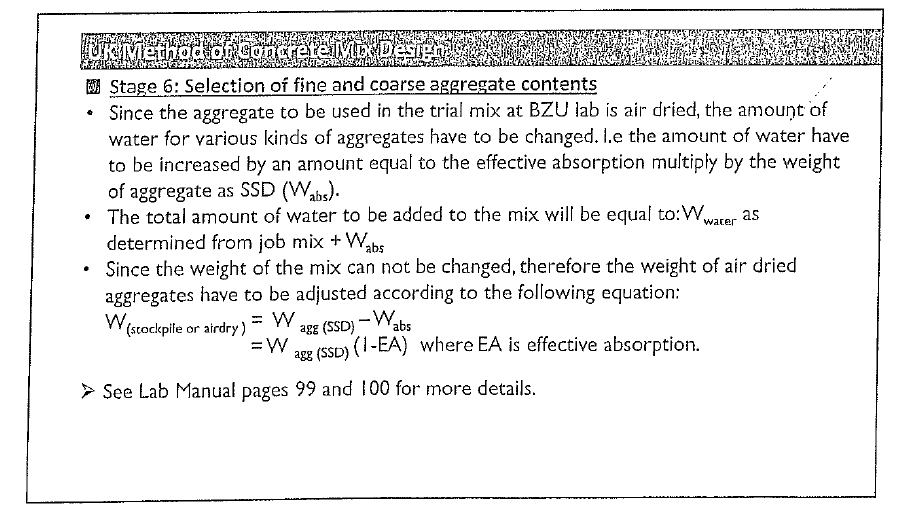 Water added or subtracted= Wagg*EA
Adjusting ingredients weights for the required batch weight
Required parameters for each group